AZ KVÍZ
CHEMIE 
KOLEM NÁS
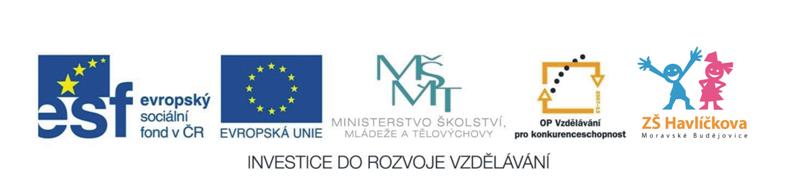 Hra
1
1
1
1
2
2
2
2
3
3
3
3
4
4
4
4
5
5
5
5
6
6
6
6
7
7
7
7
8
8
8
8
9
9
9
9
10
10
10
10
11
11
11
11
12
12
12
12
13
13
13
13
14
14
14
14
15
15
15
15
16
16
16
16
17
17
17
17
18
18
18
18
19
19
19
19
20
20
20
20
21
21
21
21
22
22
22
22
23
23
23
23
24
24
24
24
25
25
25
25
26
26
26
26
27
27
27
27
28
28
28
28
1
Polokov, který je využíván při výrobě solárních panelů.
Odpověď
křemík
2
Chemické prostředky, které se používají k hubení hmyzu.
Odpověď
insekticidy
3
Obilovina, ze které se vyrábí slad, důležitá surovina pro výrobu piva.
Odpověď
ječmen
4
Alkohol, který vzniká při kvašení cukerných roztoků bez přístupu vzduchu.
Odpověď
ethanol
5
Užívání nepovolených látek ve sportu při snaze o dosažení vynikajících výkonů.
Odpověď
doping
6
Polymer používaný k zateplování budov.
Odpověď
polystyren
7
Enzym obsažený v žaludeční šťávě, štěpí při trávení bílkoviny až na aminokyseliny.
Odpověď
pepsin
8
Surovina pro výrobu papíru.
Odpověď
celulóza
9
Chemické látky dodávané rostlinám pro zdravý růst a vývoj.
Odpověď
hnojiva
10
Monosacharid, jehož vodný roztok se používá jako umělá výživa v nemocnici.
Odpověď
glukóza
11
Hormon bílkovinné povahy, který řídí hladinu glukózy 
v krvi.
Odpověď
inzulin
12
Těkavá látka patřící mezi deriváty uhlovodíků, bývá zneužívaná drogově závislými osobami.
Odpověď
toluen
13
Polymer, který se vyskytuje jak v přírodní, tak v syntetické podobě.
Odpověď
kaučuk
14
Název procesu, při kterém dochází k opětovnému využití odpadů.
Odpověď
recyklace
15
Hlavní surovina pro výrobu syntetických vláken.
Odpověď
ropa
16
Syntetické vlákno, které vyrobil Otto Wichterle, vynálezce kontaktních čoček.
Odpověď
silon
17
Léky používané k léčbě infekcí vyvolaných bakteriemi nebo jinými mikroorganismy.
Odpověď
antibiotika
18
Proces, při kterém v čistírně odpadních vod probíhá čištění vody za pomocí bakterií.
Odpověď
biologické čištění
19
Chemický postup používanýpři haváriích, kdy do přírody unikne větší množství kyseliny nebo zásady.
Odpověď
neutralizace
20
Oxid, který je hlavní příčinou kyselých dešťů a dostává se do ovzduší spalováním fosilních paliv (zejména hnědého uhlí).
Odpověď
oxid siřičitý
21
Nevratné narušování povrchů kovů vlivem ovzduší.
Odpověď
koroze
22
Oxid nezbytný pro výrobu skla.
Odpověď
oxid křemičitý
23
Chemická sloučenina nazývaná louh sodný, která se používá např. k výrobě mýdel, čištění odpadů nebo vratných lahví.
Odpověď
hydroxid sodný
24
Typ hasicího přístroje, který je naplněný zkapalněným oxidem uhličitým.
Odpověď
sněhový
25
Chemický název páleného vápna, vyráběného ve vápenkách.
Odpověď
oxid vápenatý
26
pH žaludečních šťáv 
zdravého člověka.
Odpověď
kyselé
27
Halogen, který se nachází v hormonu štítné žlázy thyroxinu.
Odpověď
jód
28
Kov, jehož nedostatek v krvi způsobuje chudokrevnost a onemocnění anémií.
Odpověď
železo
Výukový materiál byl vytvořen na základě  vzoru VY_32_INOVACE_11_AZ kvíz Vznik a vývoj života na Zemi.
Autor původního zdroje: Mgr. Jana Hřebecká – ZŠ Jevíčko